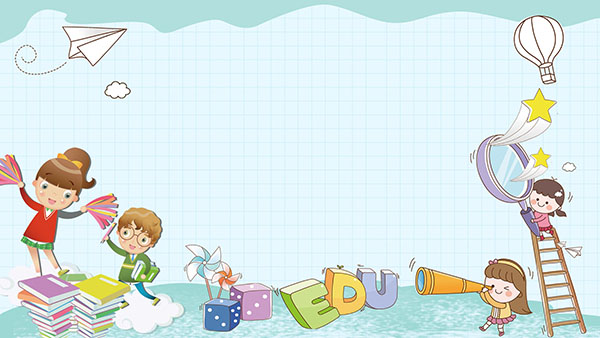 CHÀO MỪNG QUÝ THẦY CÔVÀ CÁC EM HỌC SINH!
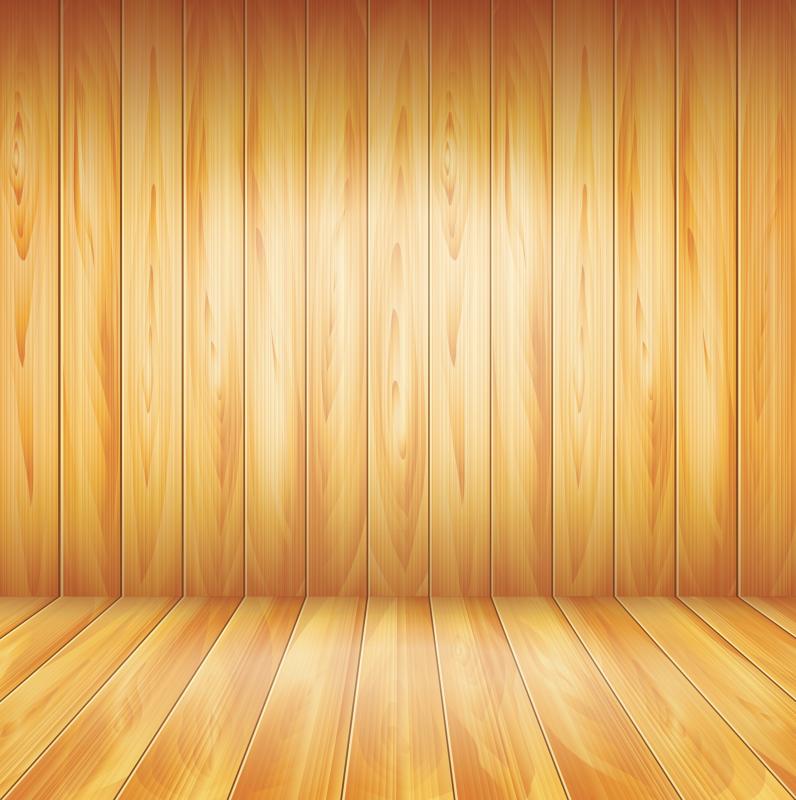 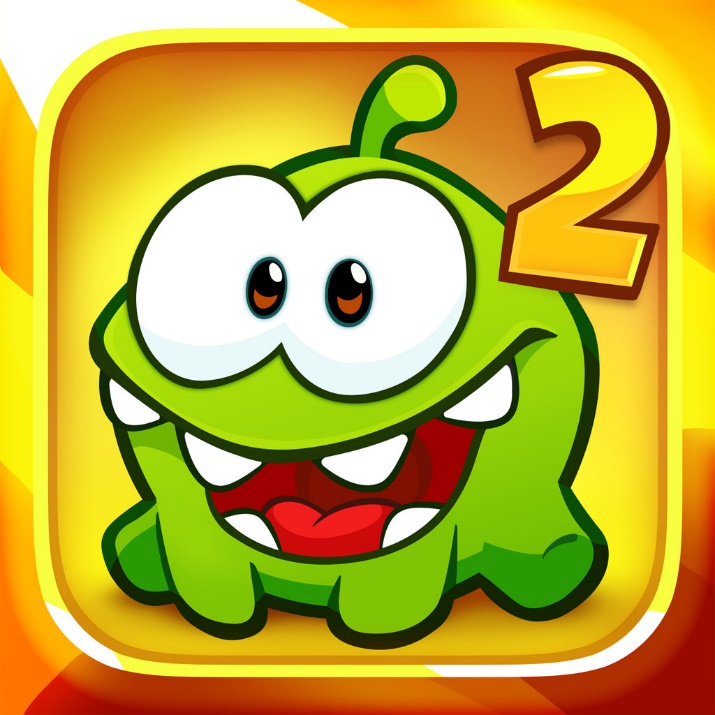 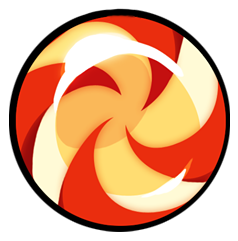 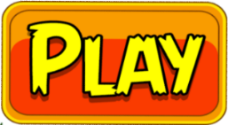 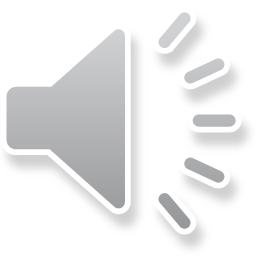 LẤY KẸO CHO ẾCH XANH
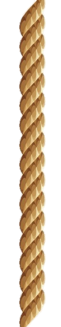 Bắt đầu!
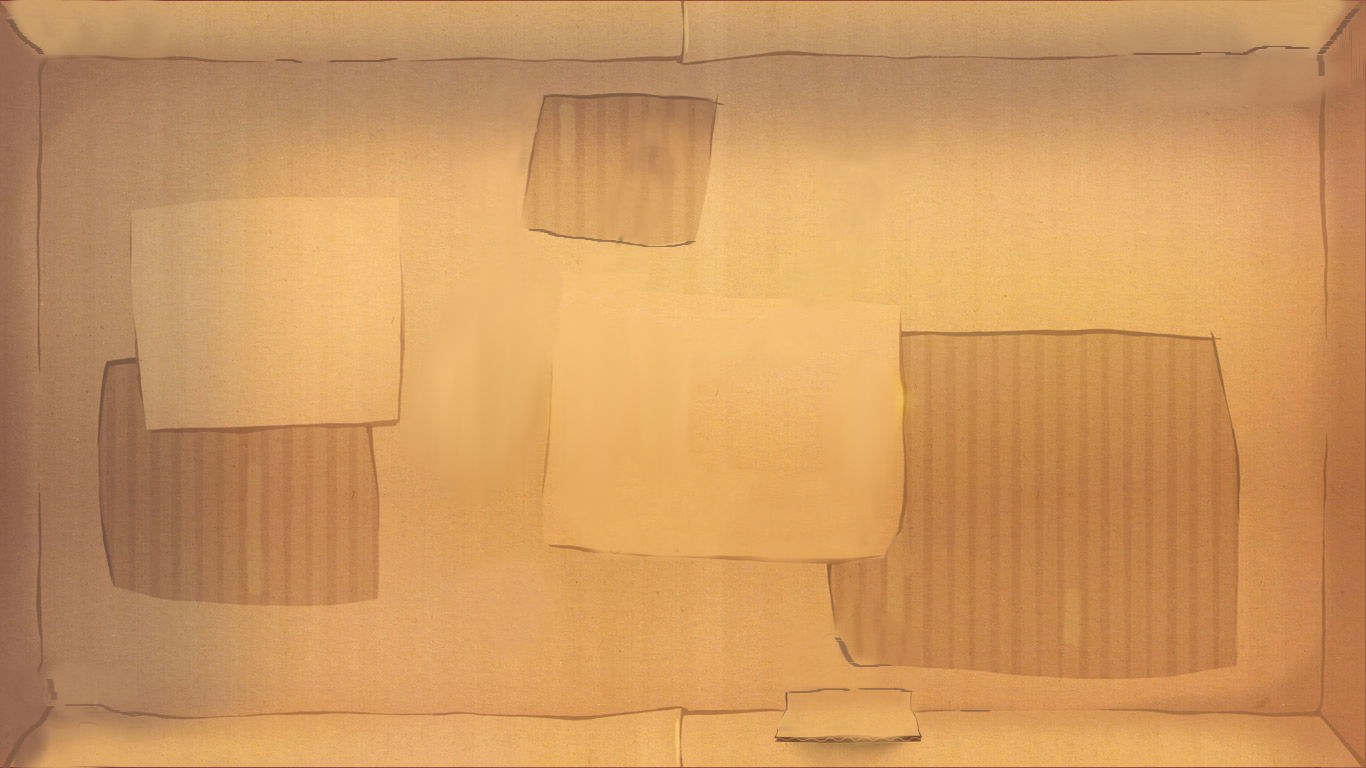 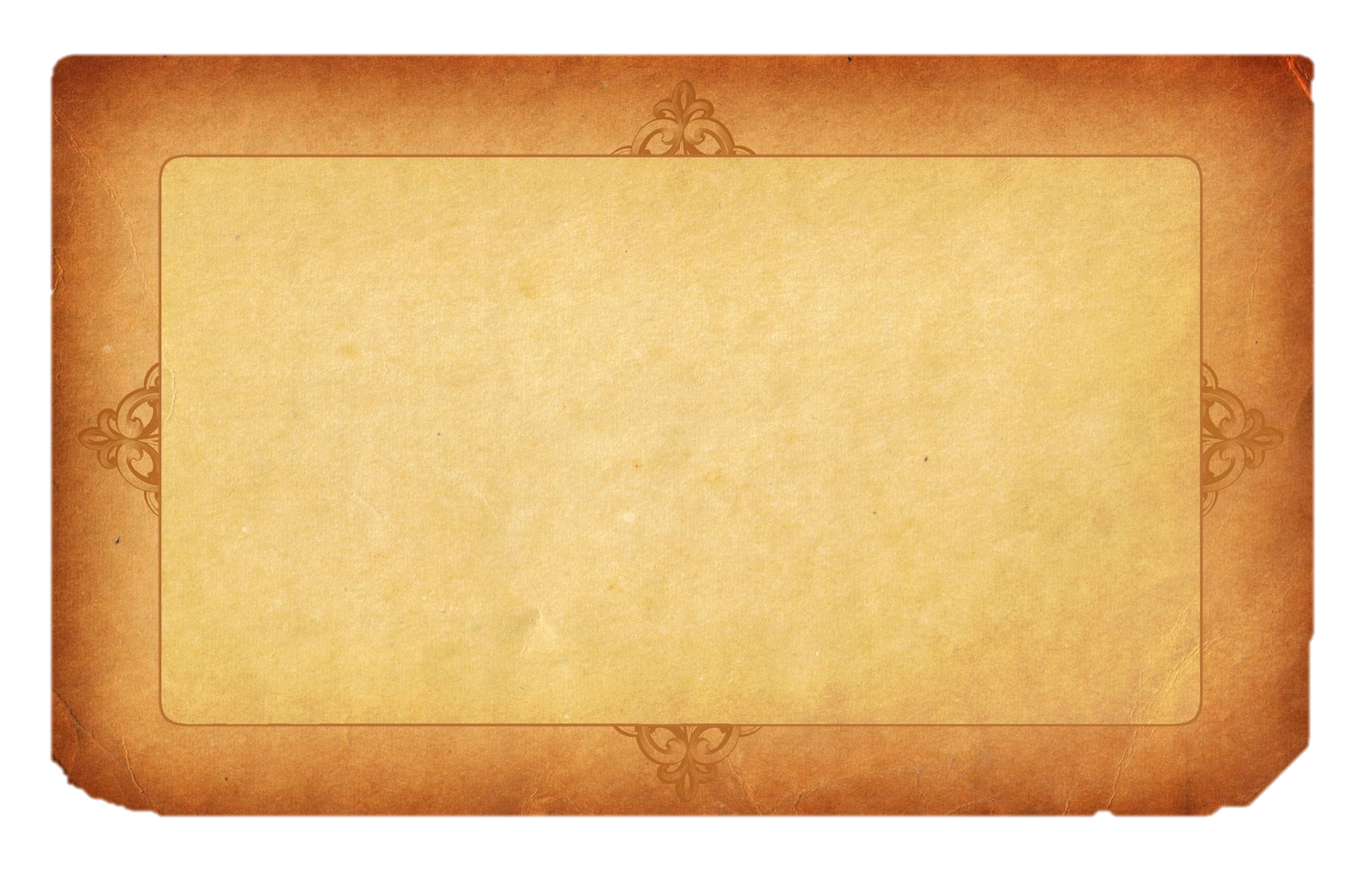 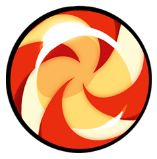 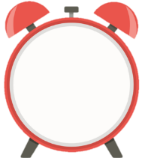 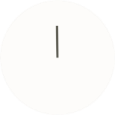 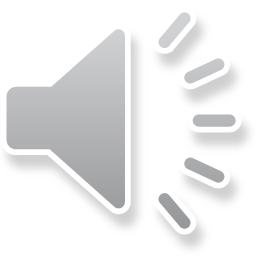 2 + 4 = …
HẾT GIỜ
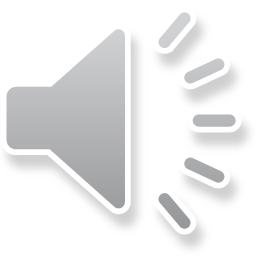 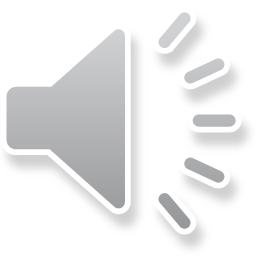 A. 4
B. 6
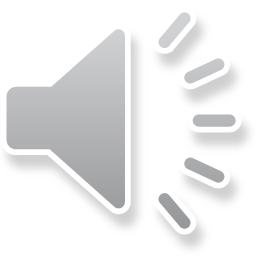 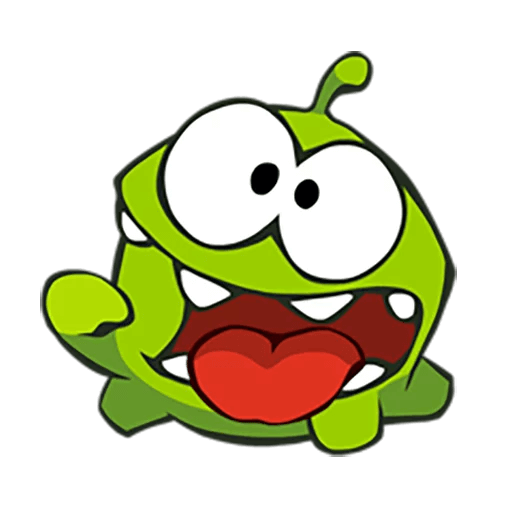 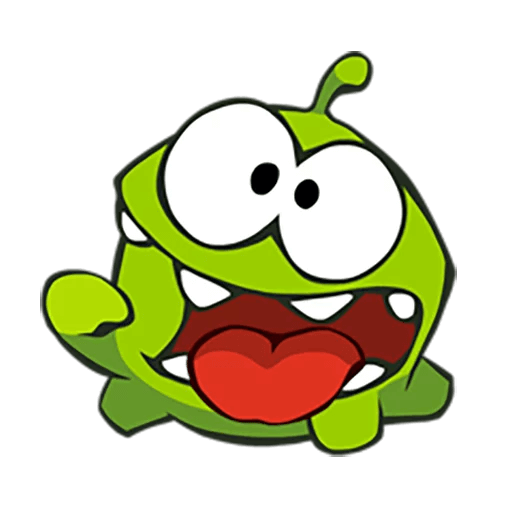 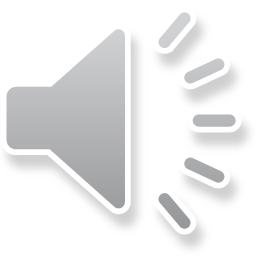 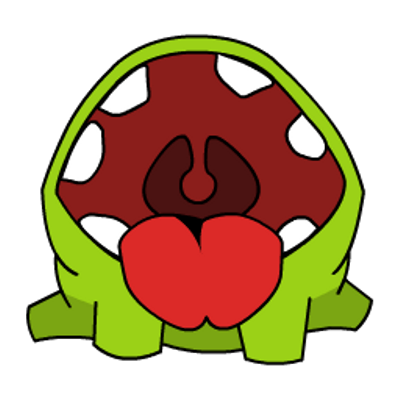 D. 3
C. 5
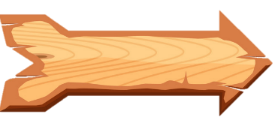 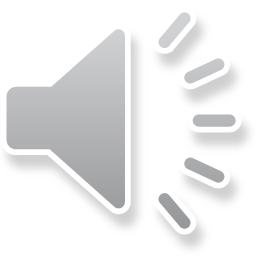 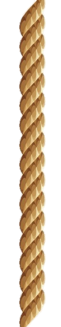 Bắt đầu!
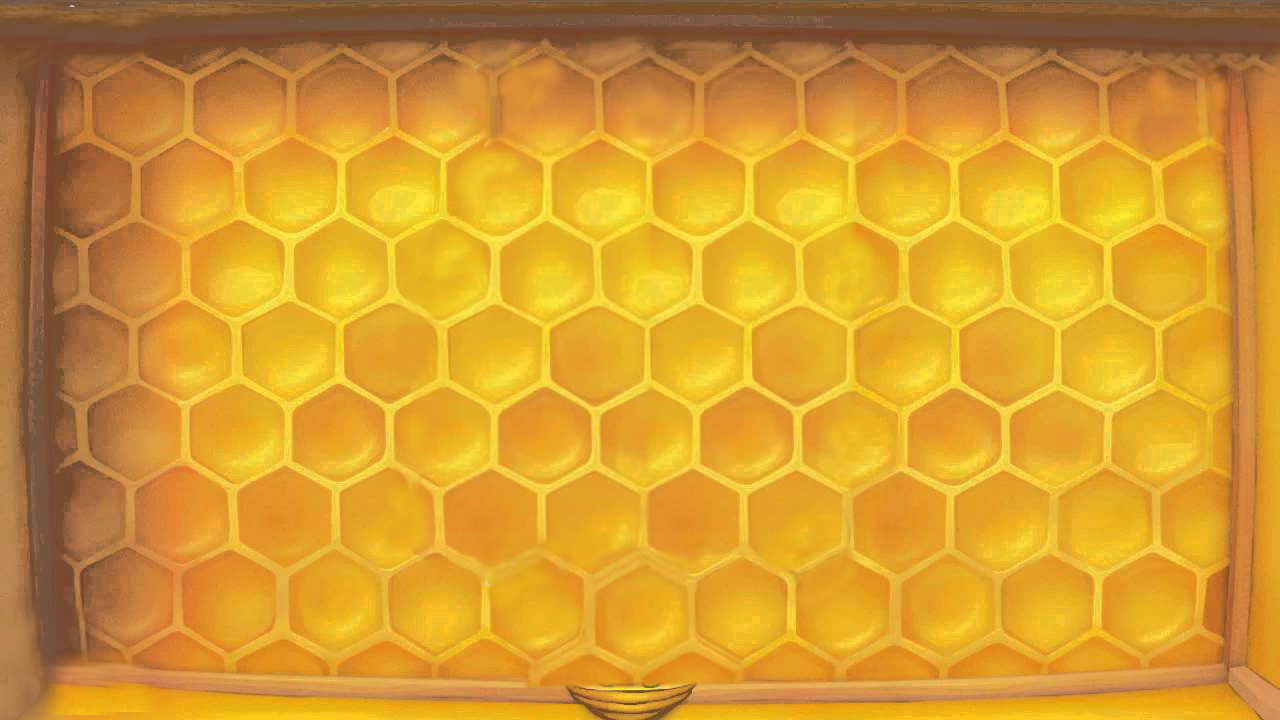 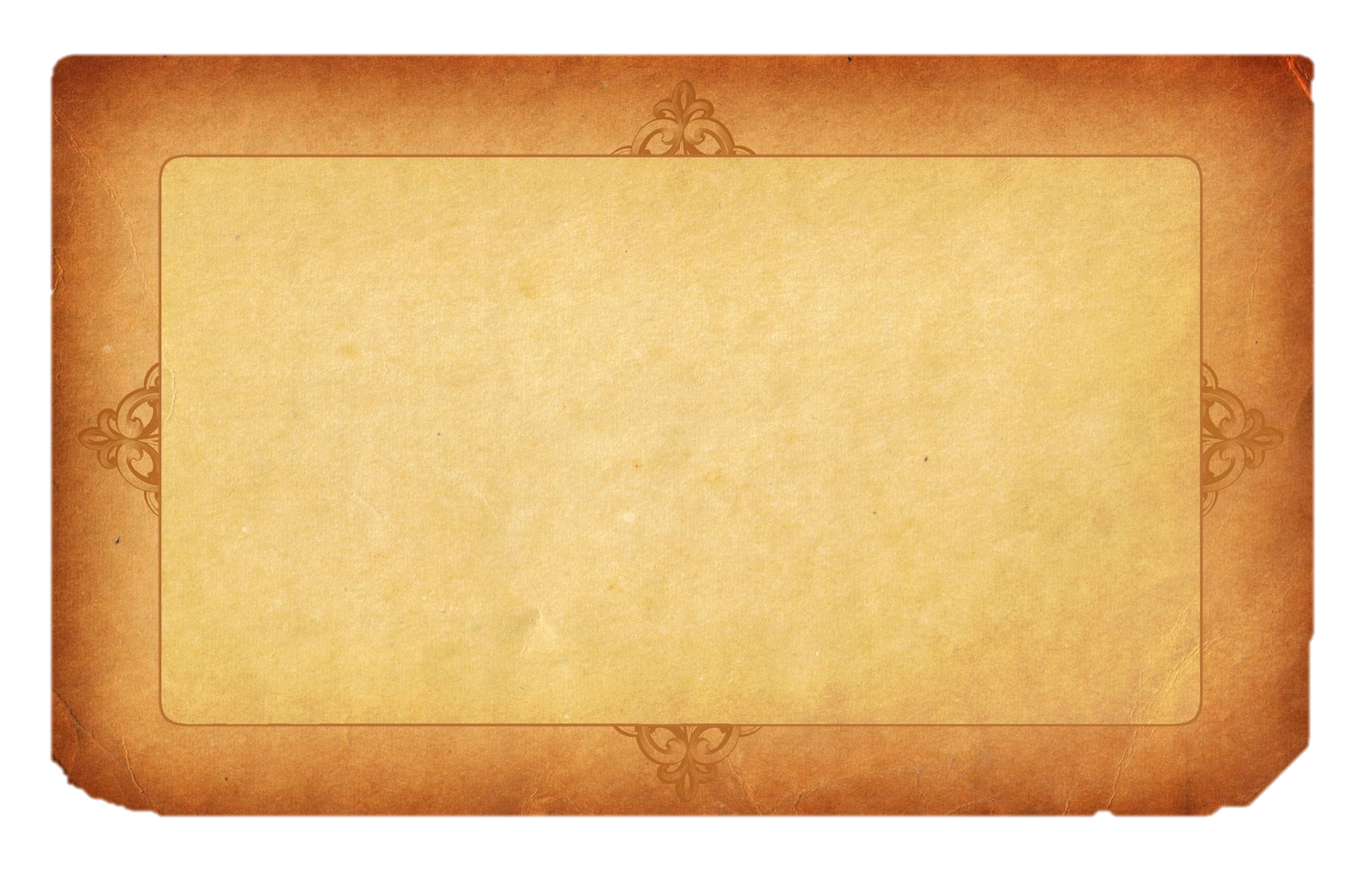 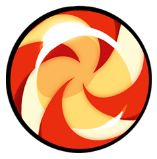 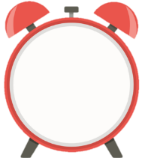 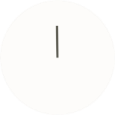 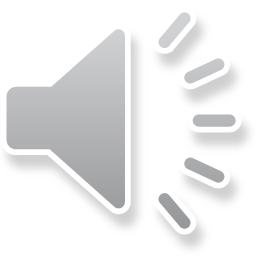 2 + 3 = …
HẾT GIỜ
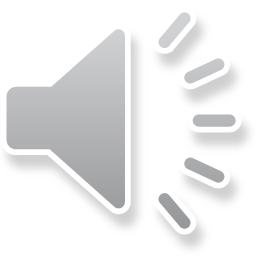 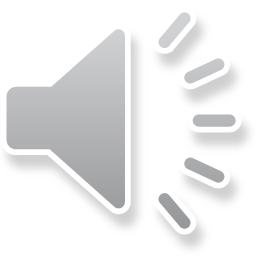 A. 6
B. 3
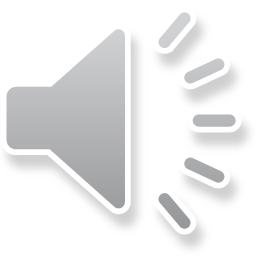 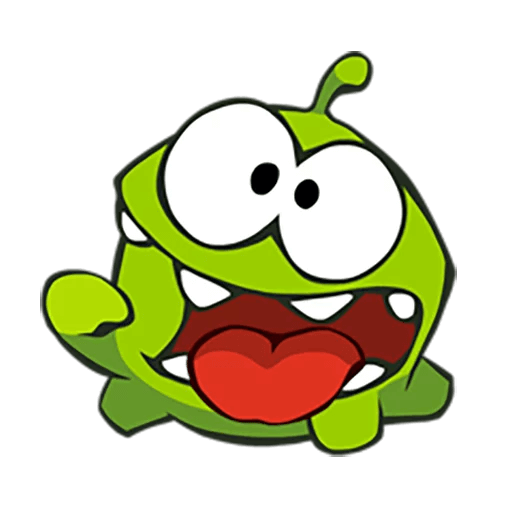 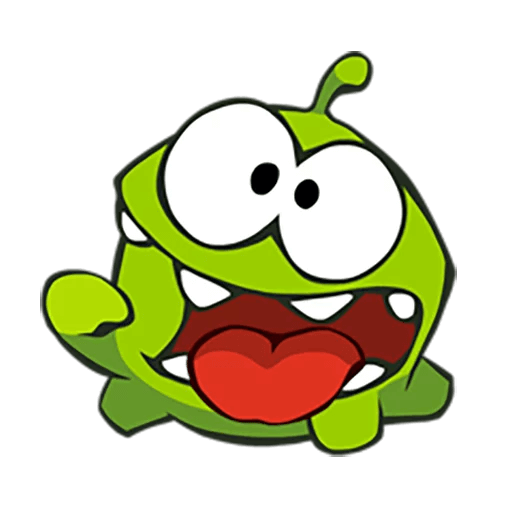 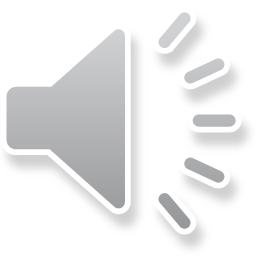 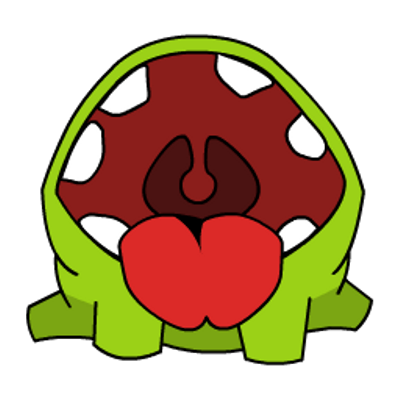 D. 5
C. 4
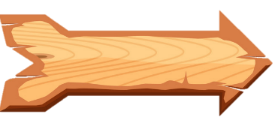 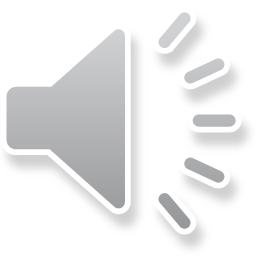 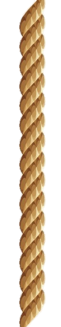 Bắt đầu!
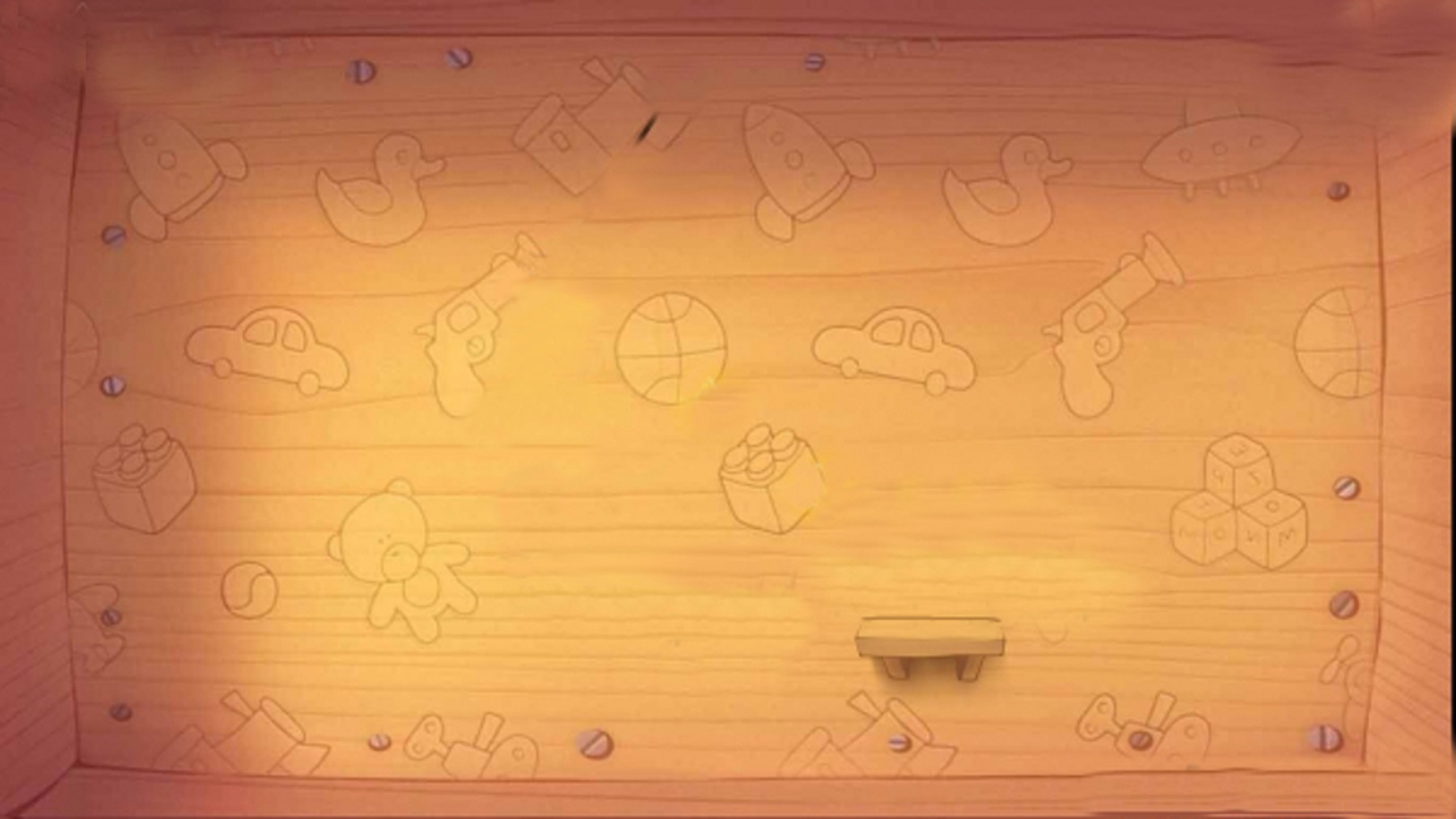 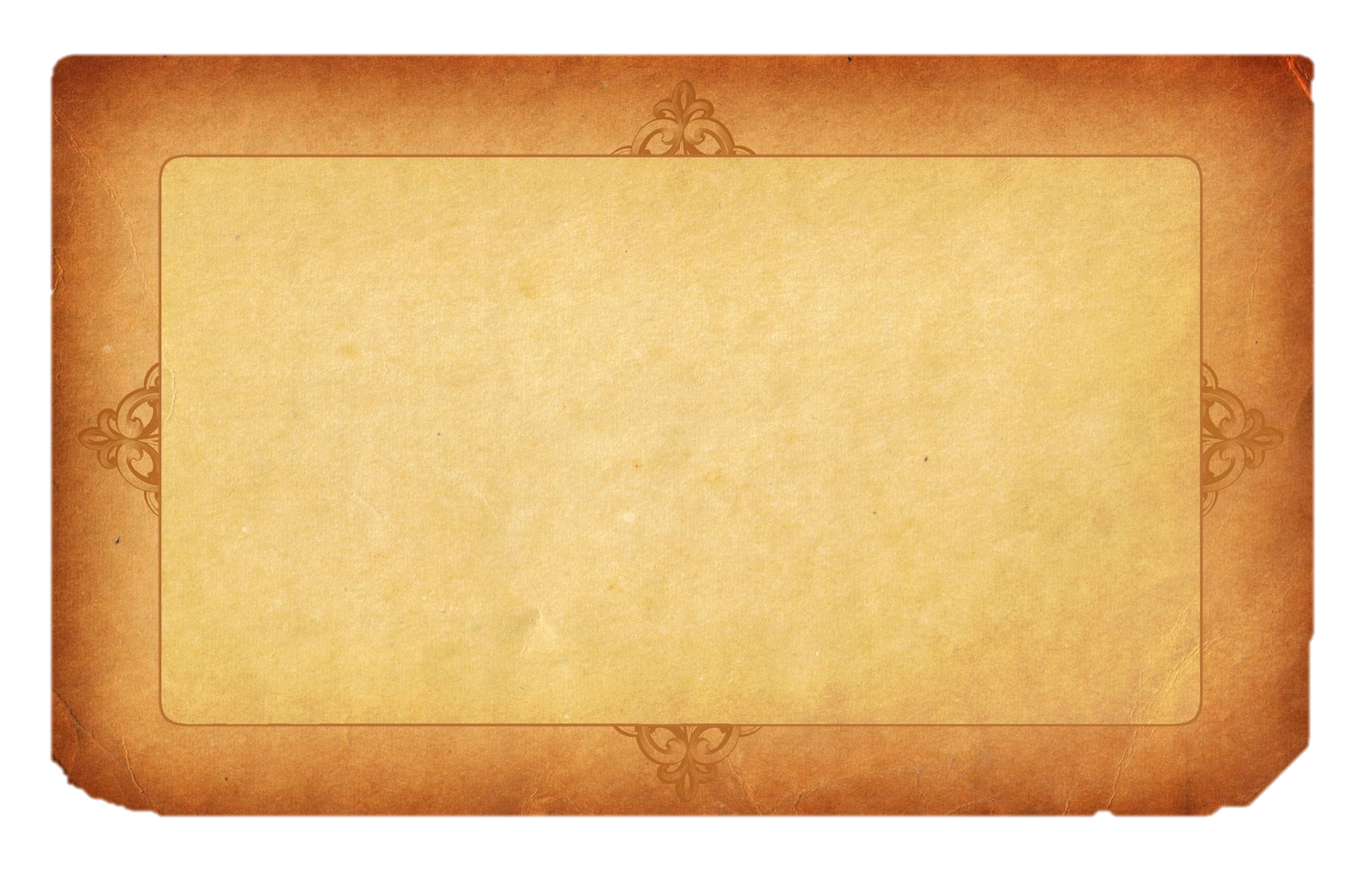 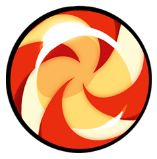 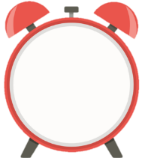 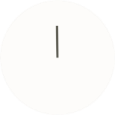 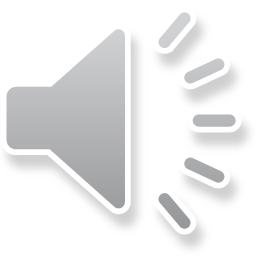 2 + 2 = …
HẾT GIỜ
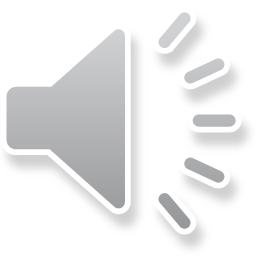 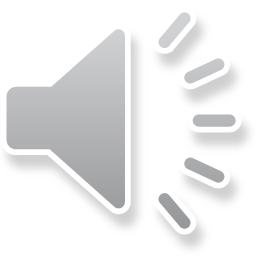 A. 4
B. 5
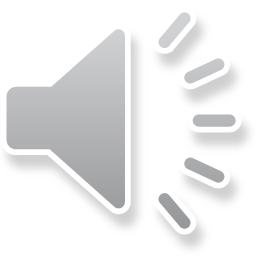 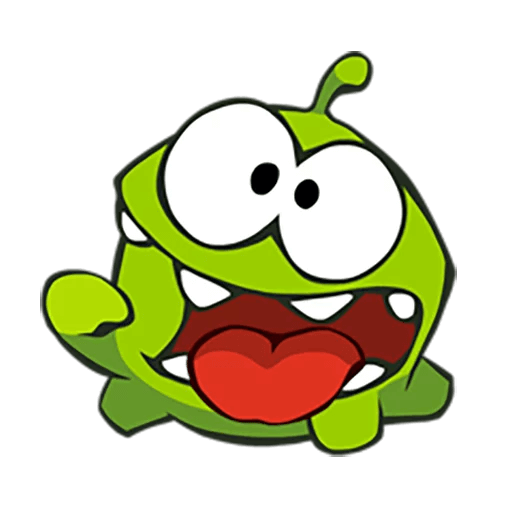 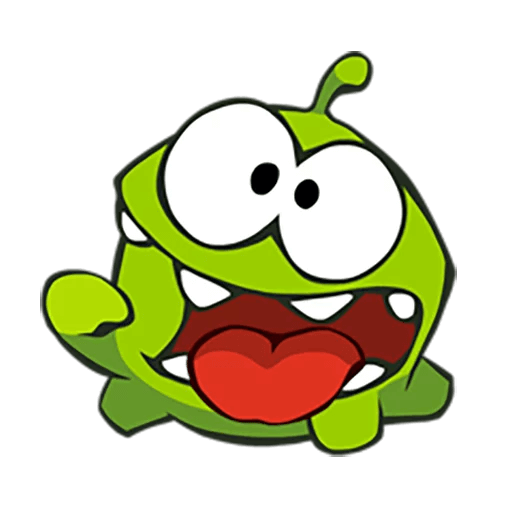 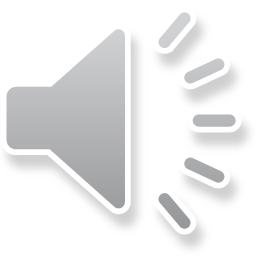 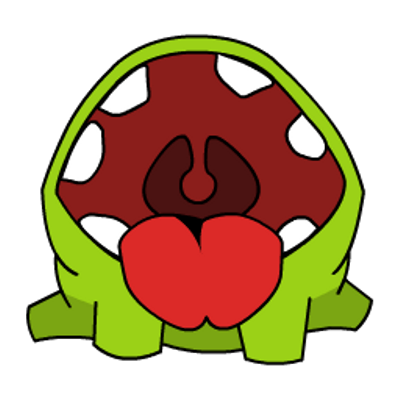 C. 3
D. 6
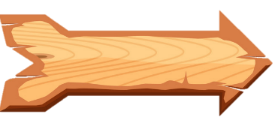 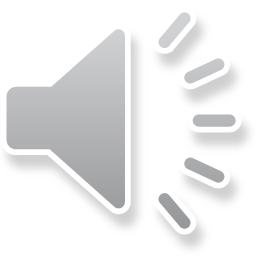 PHÉP CỘNG TRONG PHẠM VI 6 (tiếp theo)
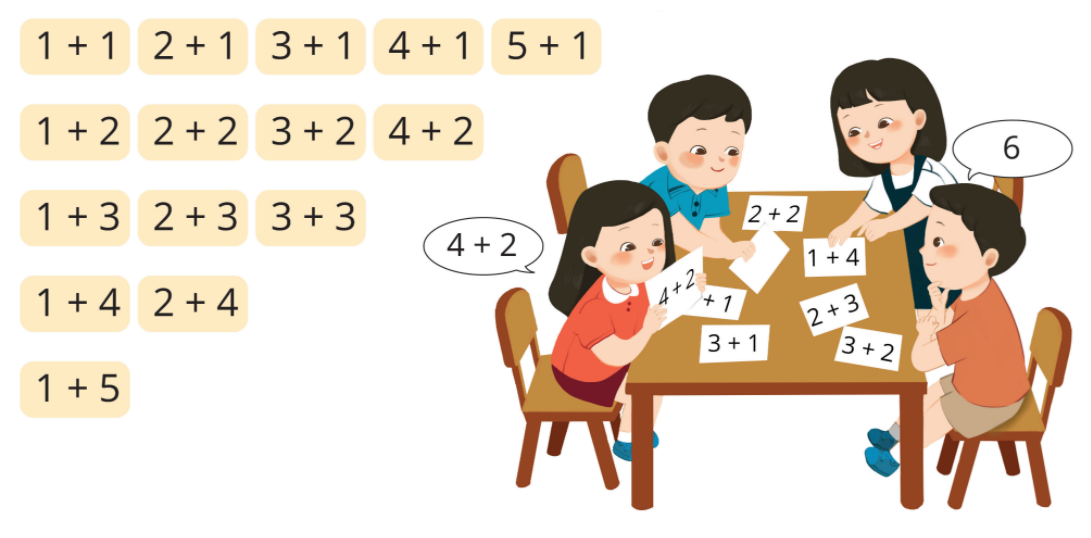 2 coäng vôùi moät soá
3 coäng vôùi moät soá
4 coäng vôùi moät soá
5 coäng vôùi moät soá
1 coäng vôùi moät soá
1 + 1 = 2
1 + 1 = 2
2 + 1 = 3
2 + 1 = 3
3 + 1 = 4
3 + 1 = 4
4 + 1 = 5
5 + 1 = 6
1 + 2 = 3
1 + 2 = 3
2 + 2 = 4
2 + 2 = 4
3 + 2 = 5
4 + 2 = 6
1 + 3 = 4
1 + 3 = 4
2 + 3 = 5
2 + 3 = 5
3 + 3 = 6
1 + 4 = 5
1 + 4 = 5
2 + 4 = 6
2 + 4 = 6
1 + 5 = 6
1 + 5 = 6
1 + 1 = 2
2 + 1 = 3
3 + 1 = 4
5 + 1 = 6
1 + 2 = 3
4 + 2 = 6
2 + 3 = 5
3 + 3 = 6
1 + 4 = 5
1 + 5 = 6
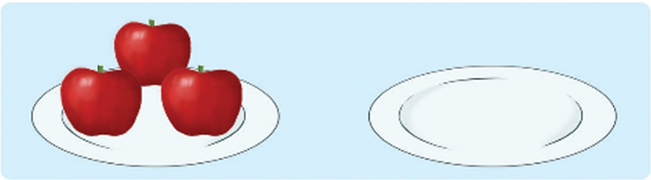 0
3
3
+
=
2 + 0 = 2
1 + 0 = 1
1 + 0
2 + 0
3 + 0
3 + 0 = 3
6 + 0 = 6
4 + 0
4 + 0 = 4
5 + 0
5 + 0 = 5
6 + 0
Soá naøo coäng vôùi 0 cuõng baèng chính noù.
DẶN DÒ
* Tiếng Việt
Các em tập chép và luyện đọc bài 1: ao, eo (SGK Tiếng Việt và sách luyện đọc)
Xem trước bài 2
*Toán
Học thuộc các phép tính cộng trong phạm vi 6. Làm vở bài tập toán bài 17 (S/32, 33)
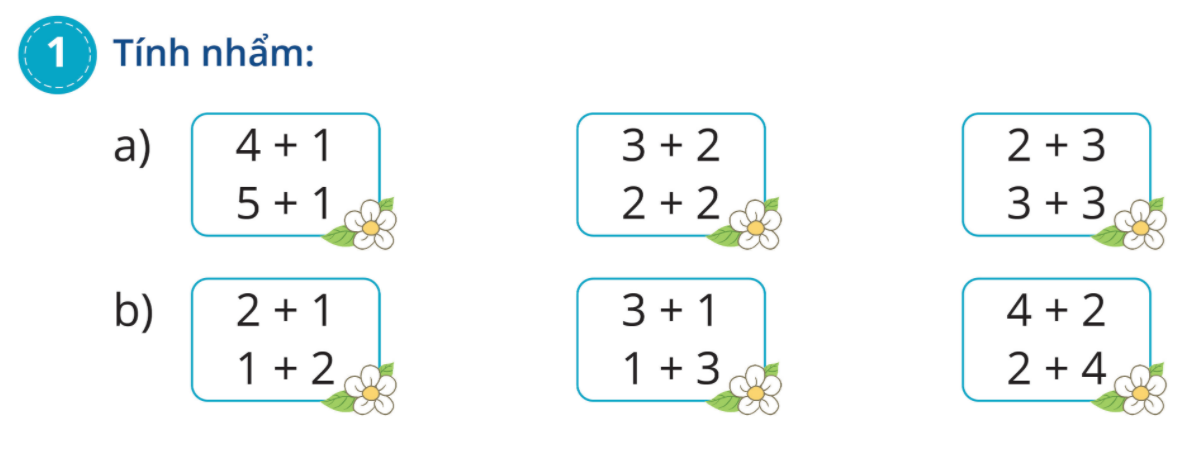 = 5
= 5
= 5
= 4
= 6
= 6
= 3
= 4
= 6
= 3
= 4
= 6
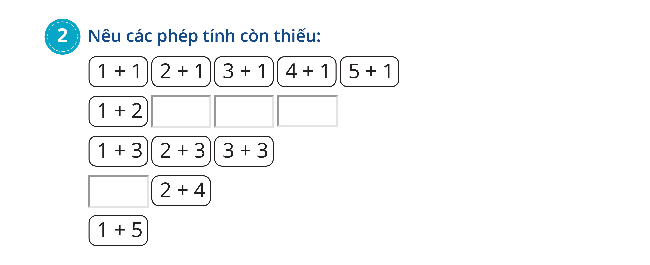 2 + 2
3 + 2
4 + 2
1 + 4
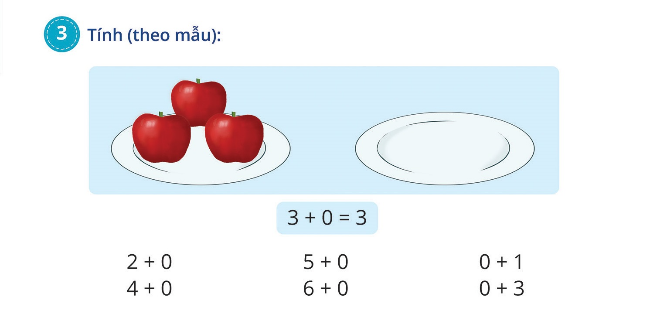 = 2
= 5
= 1
= 4
= 6
= 3
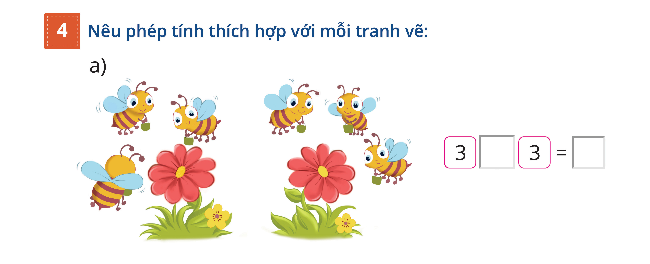 6
+
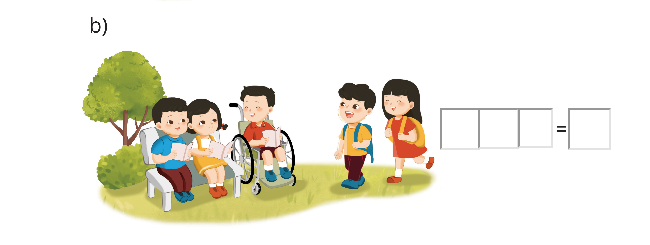 3   +    2      5
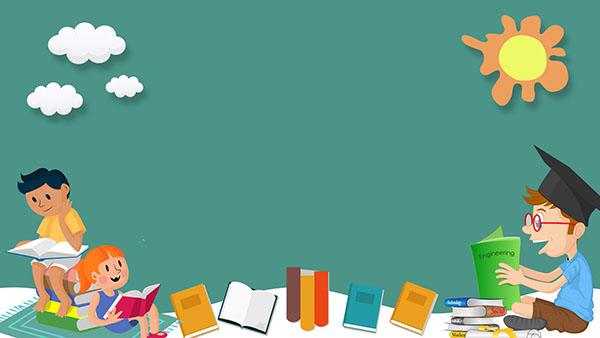 Củng cố bài học